6. Národní oborové zdroje
Bibliografické rešeršní služby
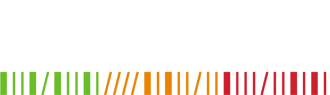 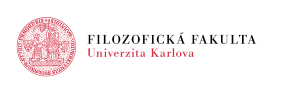 České (československé) bibliografické zdroje pro KIV (do roku 1960)
Souběžné bibliografie
Bibliografie československé/české knihovědy (1927-1943) - Ladislav Jan Živný, Jaroslav Lugs - https://ndk.cz/uuid/uuid:4efd0f40-28b0-11e4-a8ab-001018b5eb5c (rok 1935)
Retrospektivní bibliografie
Soupis české a slovenské knihovnické literatury (1945-1955) – Marie Ludmila Černá-Šlapáková - https://ndk.cz/uuid/uuid:870113f0-9167-11e2-9142-5ef3fc9bb22f 
Patnáct let české knihovnické literatury (1945-1960) – Jaroslav Kunc, Jaromír Jedlička, Josef Straka - https://ndk.cz/uuid/uuid:19b692a0-a14f-11e2-bc29-005056825209 
Bibliografia slovenskej knihovnickej literatury (1948-1960) – Jozef Špetko
České (československé) bibliografické zdroje pro KIV (po roce 1960)
Souběžné bibliografie
Bibliografie československého knihovnictví [bibliografie a VTI] (1960-67) – Jaromír Jedlička, Josef Straka - https://ndk.cz/uuid/uuid:f3260f80-8910-11e8-be68-5ef3fc9bb22f (rok 1962/63)
Bibliografie českého knihovnictví, bibliografie a VTI (1968-1993) – Jaromír Jedlička, Josef Straka - https://ndk.cz/uuid/uuid:2ada92c0-503f-11e9-b3de-5ef3fc9bb22f (rok 1970, dokument není veřejně přístupný)
Dokumentace české knihovnické literatury
Katalogizační lístky
Článková literatura
1965-1989
Naskenováno 1970-1989 (http://retris.nkp.cz – Národní knihovna, Dokumentační kartotéka knihovnické literatury)
Dokumentace české knihovnické literatury
Katalog knihovnické literatury
Generální katalog Knihovny knihovnické literatury 1890-1989
Domácí i zahraniční monografická literatura
http://retris.nkp.cz – Národní knihovna, Katalog knihovnické literatury
Katalog knihovnické literatury
Databáze KKL
Katalog Knihovny knihovnické literatury
Analytické zpracování české odborné článkové literatury
Zprávy z projektů Národní knihovny
1990- současnost
http://aleph.nkp.cz/F/?func=file&file_name=base-list nebo přes http://ipk.nkp.cz
Vyhledávání v KKL
Téma: referenční služby vysokoškolských knihoven
Klíčová slova: referenční služby, vysokoškolské knihovny (knihov* vysok* škol*, fakult* knihovn*), akademické knihovny
Vyhledávání v KKL
Operátory: AND, OR, NOT, není možné používat závorky kromě vyhledávání prostřednictvím CCL
-> - rozmezí údajů (2000->2010)
? nebo * - nahrazuje část slova vlevo, vprostřed slova nebo vpravo (*školní = školní, předškolní, knihovn*=knihovna, knihovny, knihovník…)
# - nahrazuje jeden nebo žádný znak (colo#r – color i colour)
! – nahrazuje právě jeden znak (disku!e = diskuse i diskuze)
%n – klíčová slova mohou být vzdálená až n slov od sebe bez ohledu na pořadí (škol* %2 knihovn* = např. školní knihovny, školní a veřejné knihovny, knihovna základní školy, knihovna ministerstva školství…)
!n - klíčová slova mohou být vzdálená až n slov od sebe v zadaném pořadí (škol* !2 knihovn* = školní knihovny, školní odborné knihovny …)
KKL úvodní obrazovka
Základní vyhledávání - volba polí
Klíčová slova můžeme vyhledávat ve všech polích záznamu, nebo můžeme zvolit konkrétní pole pro upřesnění.
Základní vyhledávání – zadání dotazu
V dotazu lze použít operátory, ale ne závorky. U složitějšího dotazu proto postupujeme po krocích. V našem příkladu můžeme zvolit Blízkost slov? Ano.
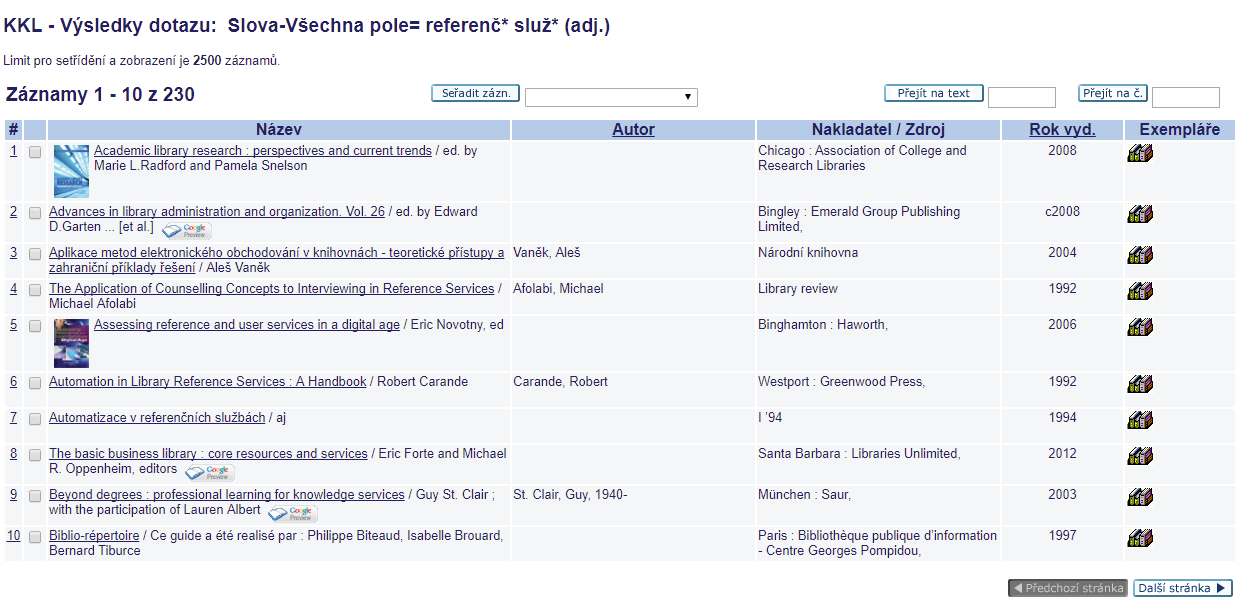 Základní vyhledávání – zadání dalšího dotazu
Postupně zadáme jednotlivé části dotazu. Pak v menu zvolíme Předchozí dotazy. Vybereme libovolné řádky (v našem příkladu všechny) a použijeme  funkci Kombinovat.
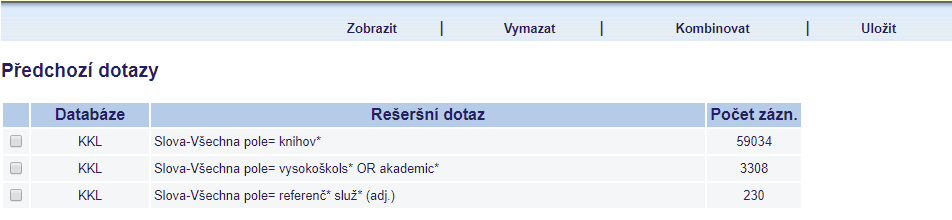 Kombinace dotazů
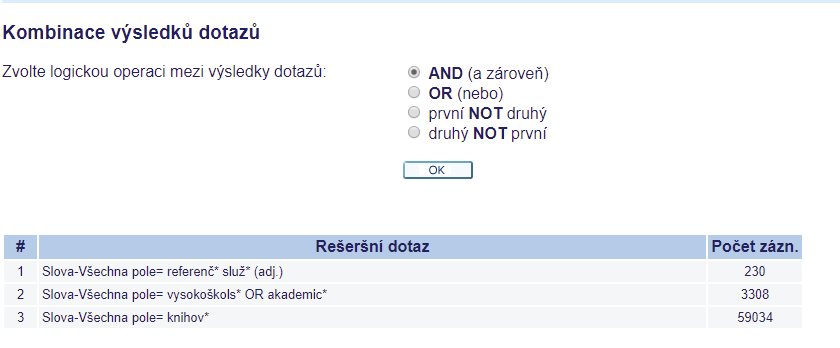 Systém nám nabízí výběr operátorů (u NOT záleží na pořadí, v případě více řádků nelze použít). 
Nový dotaz se zobrazí jako položka v seznamu předchozích dotazů. Pro zobrazení výsledků musíme dotaz označit a zvolit Zobrazit.
Práce s výsledky
Pro práci s výsledky máme k dispozici různé funkce:
Zobrazit vybrané – zobrazí detaily označených záznamů
Uložit/odeslat – uloží/odešle mailem vybrané záznamy ve zvoleném formátu
Vytvořit podmnožinu – z vybraných záznamů vytvoří množinu pro další práci
Přidat do schránky – přidá vybrané záznamy do schránky pro pozdější použití (pozor, při delší nečinnosti se relace ukončí, trvalé uložení je možné jen pro registrované a přihlášené uživatele)
Zpřesnit – přidání dalšího selekčního prvku
Filtrovat – filtrování výsledků podle vybraných kritérií
Zpřesňování dotazu
Funkce Zpřesnit umožní přidat do dotazu další selekční prvek, např. klíčové slovo.
Filtrování
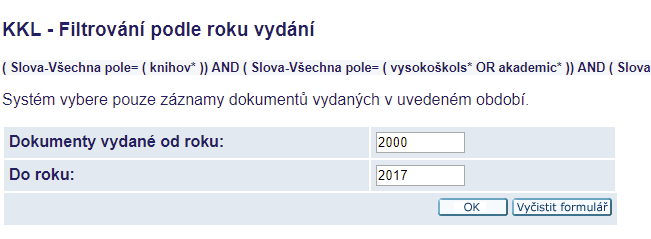 Konečné výsledky
Rozšířené vyhledávání
V rozšířeném vyhledávání můžeme zadat celý dotaz najednou. Také můžeme použít některé filtry.
Rozšířené vyhledávání
Vidíme počet záznamů u jednotlivých částí dotazu, kteroukoliv sadu záznamů můžeme zobrazit kliknutím na počet záznamů.
Rejstříky
Vyhledávání můžeme upřesnit použitím údajů z rejstříku, pro klíčová slova vybereme rejstřík Předmětová hesla.
Kliknutím na vybrané heslo zobrazíme záznamy.
Vyhledávání CCL
CCL=Common Command Language – dotazovací jazyk
Teoreticky můžeme s jeho pomocí zadat libovolně složitý dotaz s použitím operátorů, závorek a limitů.
Např.
WKW=(referenční AND knihovn*) AND WKW=(akademick* OR vysokoškolsk*)  AND WYR=2000->2017

WTL=(elektronick* OR online) AND WTL=(zdroj* OR knih* OR časopis* OR databáz*)

Nápověda k CCL je však pro složitější použití nedostačující
kiv.knihovny.cz
kiv.knihovny.cz – náhrada oborové brány KIV – oborový řez v rámci portálu Knihovny.cz
České zdroje – KKL
Zahraniční zdroje – LISS, LISTA, Emerald Insight, E-LIS (Eprints in Library & Information Science)
kiv.knihovny.cz